와인 전문 기업 ㈜에프엘코리아                            브랜드 문의 02)449-3151
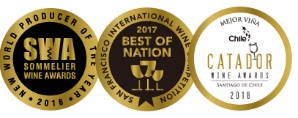 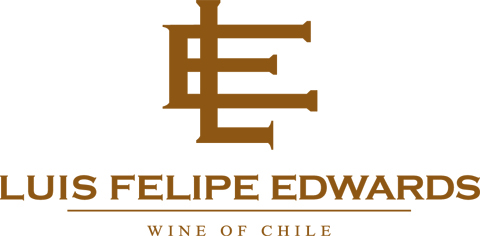 BRAND STORY / 브랜드 스토리
최고의 포도밭에서 생산되는 한잔의 감동, Luis Felipe Edwards (루이스 펠리페 에드워즈, 약칭 LFE) 칠레 고 품질 콜차구아 밸리에 1976년, 1980년에 걸쳐 포도밭 매입을 시작으로 세계 최고의 와인을 생산하고자 설비와 혁신에 투자하고 있으며, 마울 및 레이다 밸리에 최고의 포도 밭을 확보 칠레 최고의 브랜드 라인업을 갖추게 되었습니다. 
다수 수상내역 보유와 함께 전 세계 90개국 이상으로 300만 케이스 이상 수출을 통해 수출 규모 TOP 3를 자랑하고 있습니다. 
LFE Gran Reserve / 그란리저브 
LFE 그란 리저브 와인들은 좋은 품질의 포도들만 선별하여 각 품종의 캐릭터들을 잘 구현하고 있으며, 레드는 12개월, 화이트는 8개월 이하 오크 숙성을 거치는 프리미엄 셀렉션 입니다.
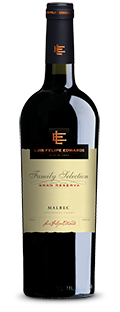 PRODUCT INTRODUCTION / 제품 소개
LFE Malbec Gran Reserva 2018
생산지역 및 등급: COLCHAGUA Gran Reserva
포도품종: 말벡 100%
12개월 오크 숙성 후 출하
짙은 레드 바이올렛 컬러
바닐라, 담배, 라스베리, 다크 초콜릿 아로마
부드러운 질감에 좋은 볼륨감 부드럽게 잘 익은 탄닌에 이어지는 긴 여운
SELLING POINT / 주요 판매 포인트 및 한 줄 평
가성비 프리미엄 구성으로 탁월한 선택
AWARDS / 수상 내역
Guia Meda de Cata, La Cav 2020 91                                                                                                          2018 Mejor Vina / Catador Wine Awards                                                                                                2017 Best of Nation, Chile category / San Francisco international Wine competition             2016 New World producer of the year / Sommelier Wine Awards
칠레 대자연의 숨결                      CHILE PRESTIGE
와인 전문 기업 ㈜에프엘코리아                            브랜드 문의 02)449-3151
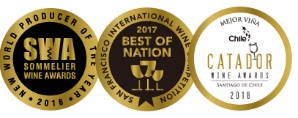 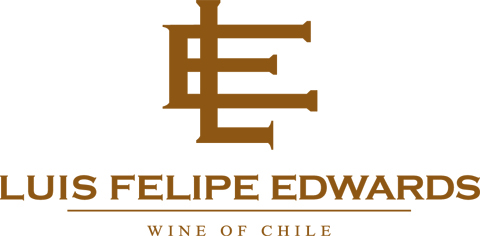 BRAND STORY / 브랜드 스토리
최고의 포도밭에서 생산되는 한잔의 감동, Luis Felipe Edwards (루이스 펠리페 에드워즈, 약칭 LFE) 칠레 고 품질 콜차구아 밸리에 1976년, 1980년에 걸쳐 포도밭 매입을 시작으로 세계 최고의 와인을 생산하고자 설비와 혁신에 투자하고 있으며, 마울 및 레이다 밸리에 최고의 포도 밭을 확보 칠레 최고의 브랜드 라인업을 갖추게 되었습니다. 
다수 수상내역 보유와 함께 전 세계 90개국 이상으로 300만 케이스 이상 수출을 통해 수출 규모 TOP 3를 자랑하고 있습니다. 
LFE Gran Reserve / 그란리저브 
LFE 그란 리저브 와인들은 좋은 품질의 포도들만 선별하여 각 품종의 캐릭터들을 잘 구현하고 있으며, 레드는 12개월, 화이트는 8개월 이하 오크 숙성을 거치는 프리미엄 셀렉션 입니다.
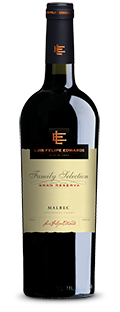 PRODUCT INTRODUCTION / 제품 소개
LFE Malbec Gran Reserva 2018
생산지역 및 등급: COLCHAGUA Gran Reserva
포도품종: 말벡 100%
12개월 오크 숙성 후 출하
짙은 루비 레드 바이올렛 컬러
바닐라, 담배, 라스베리, 다크 초콜릿 힌트의 아로마
부드러운 느낌의 좋은 볼륨감 잘 익은 탄닌
SELLING POINT / 주요 판매 포인트 및 한 줄 평
가성비 프리미엄 구성으로 탁월한 선택
AWARDS / 수상 내역
2018 Mejor Vina / Catador Wine Awards                                                                                             2017 Best of Nation, Chile category / San Francisco international Wine competition             2016 New World producer of the year / Sommelier Wine Awards
칠레 대자연의 숨결                      CHILE PRESTIGE